LES ATELIERS DE MATHS
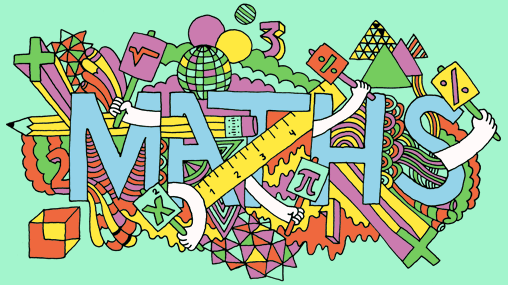 Module 11
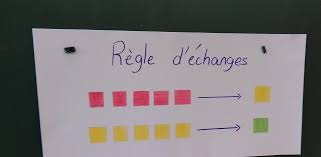 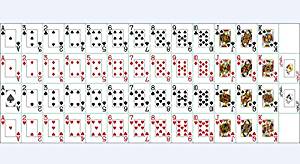 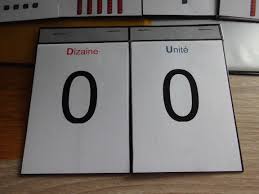 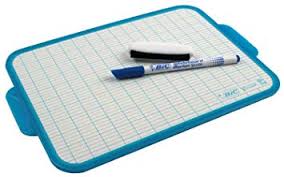 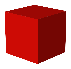 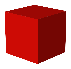 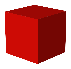 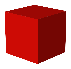 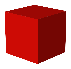 1010
4
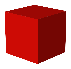 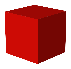